PHI 104The Birth and Growth of Scientific Thoughts in Ancient Periods
Dr. Vural BAŞARAN
The Root of Science
Tools and Toolmakers
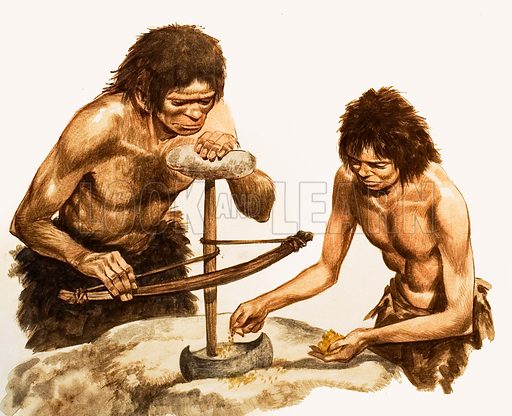 Evolution of the Universe and Human
Big-bang 14.000 billion years ago
Earth took shape 4 billion years ago
Dinasours 65 million years ago
Age of Mammals
Ape-man 4 million years ago
Homo Habilis 2 million years ago
Homo Erectus 1,8 million years ago
Homo Sapiens Sapiens 250.000 years ago
Pre-history:
Paleolithic Era (From the biological beginnings of humankind to the 12.000 years ago)
Neolithic Era (nearly 12.000 years ago)
Science and technology followed separete ways.
Technology formed an essential element of both nomadic food-collecting economy of paleolithic societies and the food-producing activities in neolithic villages, while science, as an abstract and systematic interest in nature, was essentially nonexisted or at any rate has left little trace.
Homework Question
Is paleolithic people need science for getting knowledge?
It is sometimes said that Paleolithic peoples needed and possesed «science» as a source of the knowledge that underpinned their practical activities. 
Bu it seems that science (pure and abstract) played no role in the practice of Paleolithic crafts. 
 To discover the origins and character of that science we need to understand why it did not impact technology, at least until modern times.
Nearly 15.000 years ago, «science-like»